Pytania od Beneficjentów
W ramach Działania 8.6 Regionalnego Programu Operacyjnego Województwa Zachodniopomorskiego 2014-2020
1. Czy obowiązuje zasada konkurencyjności w przypadku egzaminów na uprawnienia bądź kwalifikacje jeżeli projektodawca posiada uprawnienia do ich przeprowadzania, a ceny są ustawowe?
Zasady konkurencyjności nie stosuje się do:
a) zamówień publicznych, których przedmiotem są dostawy i usługi określone w art. 4 ustawy Pzp, z wyjątkiem dostaw i usług określonych w art. 4 pkt. 8 ustawy Pzp, przy czym do dostaw i usług określonych w art. 4 pkt 3 lit. i, w zakresie zamówień publicznych, których przedmiotem jest nabycie innych praw do nieruchomości, w szczególności dzierżawy i najmu, nie stosuje się zasady konkurencyjności pod warunkiem braku powiązań, o których mowa w pkt 8, 
b) wydatków rozliczanych uproszczoną metodą, o których mowa w podrozdziale 6.6 i 8.6 Wytycznych – z zastrzeżeniem pkt 2 (dot. beneficjenta, o którym mowa w podrozdziale 6.5 pkt 2 lit b tiret ii, możliwe jest niestosowanie zasady konkurencyjności przy udzielaniu zamówień publicznych, do których zastosowanie mają określone w ustawie Pzp przesłanki wyboru trybu negocjacji bez ogłoszenia oraz trybu zamówienia z wolnej ręki, pod warunkiem spełnienia wymogów określonych w pkt 1 i 3 sekcji 6.5.2. 
W sytuacji gdy projektodawca jest uprawniony do przeprowadzania egzaminów na uprawnienia bądź kwalifikacje i zamierza je przeprowadzić lub zatrudnia na umowę o pracę, umowę zlecenie lub umowę o dzieło osoby do tego uprawnione (tylko w przypadku gdy nie wymagany był wybór zgodnie z zasadą konkurencyjności, PZP lub rozpoznania rynku), należy wskazać ich zaangażowanie w projekt w potencjale kadrowym wnioskodawcy i partnerów. W związku z powyższym zasada konkurencyjności nie powinna dotyczyć osób zatrudnionych na podstawie umowy o pracę. Beneficjent może oddelegować swojego pracownika do realizacji zadań w projekcie. Pamiętać należy, iż zakres zadań związanych z realizacją projektu musi zostać wskazany w umowie o pracę/zakresie czynności służbowych/opisie stanowiska pracy.
2. Czy praktyki/staże zawodowe mogą być dzielone na części? Np. praktyka lub staż 160 godzin – 1x80 godzin i za pół roku 1x80 godzin?
Organizację staży/praktyk zawodowych należy realizować zgodnie z zapisami Regulaminu, w których mowa jest m.in. o ramach godzinowych,  w którym dany realizator wskazanych form wsparcia ma się zmieścić. I tak: okres realizacji praktyki zawodowej lub stażu zawodowego ma wynosić minimum 150 godzin i nie więcej niż 970 godzin w odniesieniu do udziału jednego ucznia lub słuchacza w ww. formach wsparcia. Należy zawsze mieć na uwadze racjonalność planowanych działań, ich efektywność oraz prawodawstwo krajowe i unijne. Dodatkowo beneficjent powinien pamiętać, iż warunki dotyczące czasu trwania praktyki zawodowej lub stażu zawodowego muszą być uwzględnione w pisemnej umowie, którą zawiera realizator ww. form wsparcia z danym praktykantem lub stażystą. Umowa powinna określać co najmniej wskazanie liczby godzin praktyki zawodowej lub stażu zawodowego, okres realizacji i miejsce odbywania praktyki zawodowej lub stażu zawodowego, wynagrodzenie praktykanta lub stażysty, a także zobowiązanie do wyznaczenia opiekuna praktykanta lub stażysty po stronie podmiotu przyjmującego na praktykę zawodową lub staż zawodowy.
3. Czy jeden projekt może być adresowany do 2 szkół, przy założeniu, że dotyczy to rozwiązania takiego samego problemu i wykazały to diagnozy obydwu szkół?
Odnosząc się do pytania należy brać pod uwagę zapisy Regulaminu konkursu 8.6, w którym mowa, iż:
projekty muszą być skierowane bezpośrednio do następującej grupy odbiorców:
· uczniowie i słuchacze szkół i placówek prowadzących kształcenie zawodowe,
· młodociani pracownicy,
· osoby w wieku powyżej 18 r.ż.,
· szkoły i placówki (instytucje i kadra pedagogiczna) prowadzące kształcenie zawodowe (z wyłączeniem szkół dla dorosłych),
· nauczyciele prowadzący kształcenie ogólne w szkołach i placówkach kształcenia
zawodowego,
· nauczyciele przedmiotów zawodowych,
· instruktorzy praktycznej nauki zawodu,
· partnerzy społeczno-gospodarczy,
· pracodawcy. 
Powyższy zapis nie wyklucza objęcia pomocą więcej niż jednej szkoły, przy założeniu zawartym w pytaniu.
4. Czy diagnozy muszą być zatwierdzone przez organ prowadzący szkoły?
Regulamin konkursu 8.6 (6 część kryterium dopuszczalności: zgodność wsparcia) mówi, iż realizacja wsparcia jest dokonywana na podstawie indywidualnie zdiagnozowanego zapotrzebowania szkół i placówek systemu oświaty w zakresie objętym projektem. Diagnoza powinna być przygotowana i przeprowadzona przez szkołę, placówkę systemu oświaty lub inny podmiot prowadzący działalność o charakterze edukacyjnym lub badawczym oraz zatwierdzona przez organ prowadzący. Przeprowadzona diagnoza nie stanowi załącznika do wniosku o dofinansowanie, jednakże w części wniosku poświęconej diagnozie Projektodawca zobowiązany jest przedstawić wyniki diagnozy, co stanowi podstawę realizacji planowanego wsparcia.
5. W jaki sposób rozliczyć prawidłowo wkład w postaci sfinansowania przez pracodawców 5% kosztów organizacji staży dla uczniów (refundacja przez pracodawcę kosztów poniesionych przez beneficjenta na organizację staży, sfinansowanie przez pracodawcę wydatków o wartości 5% i rozliczenie tych kwot na podstawie oświadczenia pracodawcy)?
W projekcie przewidziano partycypację finansową pracodawcy w kosztach organizacji i prowadzenia praktyki zawodowej lub stażu zawodowego w wymiarze co najmniej 5% tych kosztów (Typ projektu 1). Beneficjent powinien przy rozliczaniu wkładu, wykazać prawidłowe wniesienie wkładu własnego przez pracodawców, np. w formie oświadczenia. Partycypację finansową należy rozumieć zarówno jako wkład pieniężny, jak i rezygnację z części refundacji wydatków poniesionych przez pracodawcę w związku z organizacją stażu. W przedstawionym realizatorowi projektu (np. szkole) oświadczeniu o poniesionych kosztach, pracodawca może np. ująć całkowitą wartość faktury dla danego zakupu, w której wskazuje kwotę do refundacji. Powinna to być kwota pomniejszona o część, w której partycypuje przedsiębiorca (zgodnie ze stawkami rynkowymi). Mogą to być również inne dokumenty o wartości dowodowej równoważnej fakturom.
Prawidłowe wyliczenie wkładu własnego – przykład
Wymagany wkład własny:
10 %  - pozaszkolne formy ustawicznego kształcenia zawodowego;
5 %  - pozostałe działania.
Zadanie 1 - pozaszkolne formy ustawicznego kształcenia zawodowego
Zadanie 2, 3, 4 – pozostałe działania w zakresie kształcenia zawodowego
6. Czy w przypadku zdiagnozowanych potrzeb jest możliwość uwzględnienia w ramach projektu dodatkowych zajęć dla uczniów z języka obcego zawodowego, np. język angielski w hotelarstwie?
Z poszczególnych typów projektów w ramach działania 8.6 nie wynika jednoznacznie, iż projektodawca może inicjować kursy języka obcego zawodowego.
Typ 1 f dotyczy organizowania kursów przygotowawczych na studia we współpracy ze szkołami wyższymi oraz organizowanie kursów i szkoleń przygotowujących do kwalifikacyjnych egzaminów czeladniczych i mistrzowskich. 
Typ 4 skierowany jest do nauczycieli zawodu i instruktorów praktycznej nauki zawodu, którzy mogą być skierowani na kursy kwalifikacyjne lub szkolenia doskonalące ich kompetencje w zakresie tematyki związanej z nauczanym zawodem. Projekt przewiduje m.in. realizację kursów kwalifikacyjnych przygotowujących do wykonywania zawodu nauczyciela kształcenia zawodowego ale tylko w ramach zawodów nowo wprowadzonych do klasyfikacji zawodów szkolnictwa zawodowego, zawodów wprowadzonych w efekcie modernizacji oferty kształcenia zawodowego albo tworzenia nowych kierunków nauczania lub zawodów, na które występuje deficyt na regionalnym lub lokalnym rynku pracy oraz braki kadrowe wśród nauczycieli kształcenia zawodowego (Typ projektu 4).
W związku z powyższym kurs języka obcego zawodowego nie wpisuje się jednoznacznie w ramy wskazanych typów.
7. Wytyczne dot. kwalifikowalności dopuszczają wniesienie niepieniężnego wkładu własnego w postaci wykorzystania sal lekcyjnych na potrzeby projektu. Czy możliwe jest określenie wartości wykorzystywanych sal na podstawie stawek, po których dana szkoła odpłatnie wynajmuje sale lekcyjne? Czy w tej sytuacji mają zastosowanie wytyczne zgodnie, z którymi wartość wkładu niepieniężnego musi zostać należycie potwierdzona dokumentami o wartości dowodowej równoważnej fakturom? Jeśli tak, to w jaki sposób?
Warunkiem kwalifikowalności wkładu niepieniężnego w przypadku wykorzystania nieruchomości na rzecz projektu jest jej wartość, która ma nie przekroczyć wartości rynkowej, ponadto wartość nieruchomości powinna być potwierdzona operatem szacunkowym sporządzonym przez uprawnionego rzeczoznawcę zgodnie z przepisami ustawy z dnia 16 sierpnia 1997 r. o gospodarce nieruchomościami (Dz. U. z 2014 r. poz. 518, z późn. zm.) ‐ aktualnym w momencie złożenia rozliczającego go wniosku o płatność. 
W przypadku, gdy wkładem własnym nie jest cała nieruchomość; mogą być to np. sale, których wartość wycenia się jako koszt eksploatacji/utrzymania danego metrażu (stawkę może określać np. taryfikator danej instytucji).
Dowodem   poniesienia   wydatku   jest   zapłacona   faktura,   inny   dokument   księgowy o  równoważnej  wartości  dowodowej  lub  –  w  przypadku  wkładu  niepieniężnego  – dokumenty,  o  których  mowa  w  podrozdziale  6.10,  bez uszczerbku  dla  warunków określonych  w  wytycznych  programowych,  o  których  mowa  w rozdziale  4  pkt  7,  wraz z odpowiednim dokumentem potwierdzającym dokonanie płatności.
8. Finansowanie wynagrodzenia doradcy w pełni (etat):
Należy pamiętać, iż zapisy Wytycznych w zakresie kwalifikowalności wydatków w ramach Europejskiego Funduszu Rozwoju Regionalnego, Europejskiego Funduszu Społecznego oraz Funduszu Spójności na lata 2014-2020 mówią, iż wydatkiem kwalifikowalnym jest wydatek spełniający wszystkie warunki zawarte w części 6.2 Ocena kwalifikowalności wydatku. 
Zgodnie z typem nr 6 lit. b Regulaminu konkursu 8.6 rozwój doradztwa zawodowego w szkołach i placówkach kształcenia zawodowego w szczególności poprzez tworzenie Szkolnych Punktów Informacji i Kariery (SPInKA) przewiduje zatrudnienie wykwalifikowanego doradcy zawodowego, pod warunkiem jednak, że projektodawca nie był objęty wsparciem w ramach Działania 8.9. (Wsparcie szkół i placówek prowadzących kształcenie zawodowe oraz uczniów uczestniczących w kształceniu zawodowym i osób dorosłych uczestniczących w pozaszkolnych formach kształcenia zawodowego w ramach Kontraktów Samorządowych).
9. Czy w jednym projekcie muszą być wszystkie działania pkt 2.1.2 ppkt 1 lit. a-m?
Pytanie mało precyzyjne ale odnosząc się do lit. a-m w ppkt-cie 1 zawartych w pytaniu, można wywnioskować, iż autorowi pytania chodziło o typ nr 1 działania 8.6. 
W związku z powyższym należy podkreślić, iż w ramach projektu obligatoryjnie jest realizowany 1 typ projektu wskazany w SOOP RPO WZ 2014-2020 dla Działania 8.6. Realizacja kolejnych typów projektu jest fakultatywna.
W przypadku ppkt-ów 1 typu obligatoryjna jest organizacja staży zawodowych i/lub praktyk zawodowych dla 100% uczniów biorących udział w projekcie oraz doradztwo edukacyjno-zawodowe, obejmujące ocenę indywidualnych potrzeb rozwojowych i edukacyjnych oraz predyspozycji osobowych do wykonywania poszczególnych zawodów, planowanie ścieżki kariery zawodowej, ścieżki  podnoszenia kwalifikacji zawodowych. 
W przypadku kierowania projektu do dorosłych słuchaczy szkół i placówek systemu oświaty prowadzących kształcenie zawodowe oraz uczestników pozaszkolnych form kształcenia zawodowego skierowanie na staż zawodowy i/lub praktykę zawodową jest fakultatywną formą wsparcia i wynika ze zdiagnozowania potrzeb tej grupy uczestników projektu co do udzielanego wsparcia (Typ projektu 1).
10. Można realizować projekty do czerwca 2020 r.?
Regulamin konkursu 8.6 mówi, iż końcową datą kwalifikowalności wydatków jest 31 grudnia 2023 r. Przy czym to Wnioskodawca określa datę rozpoczęcia i zakończenia realizacji projektu, mając na uwadze, że okres realizacji projektu jest tożsamy z okresem, w którym poniesione wydatki mogą zostać uznane za kwalifikowalne. Przy określaniu daty rozpoczęcia realizacji projektu wnioskodawca powinien uwzględnić czas niezbędny na przeprowadzenie oceny projektu, ewentualne negocjacje oraz czas niezbędny na przygotowanie przez wnioskodawcę dokumentów wymaganych do zawarcia umowy z Wojewódzkim Urzędem Pracy w Szczecinie. Wskazany przez wnioskodawcę we wniosku o dofinansowanie okres realizacji projektu jest zarówno rzeczowym, jak i finansowym okresem realizacji. Informacje na temat okresu realizacji projektu zawarte w ww. wniosku powinny pokrywać się z informacjami zawartymi w Harmonogramie realizacji projektu.
11. Jaki jest maksymalny poziom cross-financingu przy wyposażeniu pracowni zgodnie z Krajowym Ośrodkiem Wspierania Edukacji Zawodowej i Ustawicznej?
Zgodnie z Wytycznymi w zakresie realizacji przedsięwzięć z udziałem środków Europejskiego Funduszu Społecznego w obszarze edukacji na lata 2014-2020 w ramach projektów współfinansowanych z EFS, wartość wydatków poniesionych na zakup środków trwałych powinien osiągnąć wartość jednostkową równą i wyższą niż 350 PLN netto w ramach kosztów bezpośrednich projektu oraz wydatków w ramach cross-financingu na poziomie maks. 10 %. Ponadto, zgodnie z  SOOP RPO WZ 2014-2020, maksymalny poziom środków trwałych (włączając cross-financing) w projekcie powinien być osiągnięty na poziomie 20% wartości projektu. Wydatki ponoszone na zakup środków trwałych oraz cross-financing powyżej dopuszczalnej kwoty określonej w zatwierdzonym wniosku o dofinansowanie projektu są niekwalifikowalne. 
W przypadku projektów współfinansowanych z EFS cross-financing może dotyczyć wyłącznie: 
a) zakupu nieruchomości, 
b) zakupu infrastruktury, przy czym poprzez infrastrukturę rozumie się elementy nieprzenośne, na stałe przytwierdzone do nieruchomości, np. wykonanie podjazdu do budynku, zainstalowanie windy w budynku, 
c) dostosowania lub adaptacji (prace remontowo-wykończeniowe) budynków i pomieszczeń. 
Cross-financing w ramach projektów współfinansowanych z EFS może dotyczyć wyłącznie takich kategorii wydatków, bez których realizacja projektu nie byłaby możliwa, w szczególności w związku z zapewnieniem realizacji zasady równości szans, a zwłaszcza potrzeb osób z niepełnosprawnościami.
12. W generatorze grupujemy wydatki czy pojedynczo każdy?
W Instrukcji wypełniania wniosku o dofinansowanie projektu w ramach RPO województwa zachodniopomorskiego 2014-2020 dla projektów w ramach EFS, w części dotyczącej planowanych wydatków w ramach kosztów bezpośrednich znajduje się zapis dotyczący klasyfikacji wydatków w generatorze: 
Wprowadzanie wydatków rozpocząć należy od wyboru zdania spośród wszystkich dodanych w części G 1.1. Karta wydatku dla kosztów bezpośrednich projektu rzeczywiście ponoszonych – pola aktywne w przypadku wyboru w G.1.1 tak przy polu wydatki rzeczywiście ponoszone. Należy wskazać każdy planowany w ramach danego zadania/zadań wydatek/ki. 
Wypełnione karty zadań i wydatków stanowią podstawę do wygenerowania budżetu ogólnego projektu oraz zestawień wydatków tj.: koszty bezpośrednie i pośrednie, wydatki rzeczywiście ponoszone, koszty rozliczane ryczałtem, wydatki objęte limitem, wydatki rozliczane za pomocą stawek jednostkowych, na podstawie których dokonana zostanie ocena kwalifikowalności wydatków, racjonalność budżetu, intensywności wsparcia oraz jego efektywność.
13. Czy w projekcie w ramach kształcenia zawodowego można zaproponować kurs języka obcego zawodowego?
Podobnie jak w przypadku problemu opisanego w slajdzie nr 8, w działaniu 8.6 nie jest możliwe inicjowanie kursu języka obcego zawodowego, gdyż żaden typ projektu w ramach działania 8.6 nie przewiduje takiej formy wsparcia. 
Typ 1 f dotyczy organizowania kursów przygotowawczych na studia we współpracy ze szkołami wyższymi oraz organizowanie kursów i szkoleń przygotowujących do kwalifikacyjnych egzaminów czeladniczych i mistrzowskich. 
Typ 4 skierowany jest do nauczycieli zawodu i instruktorów praktycznej nauki zawodu, którzy mogą być skierowani na kursy kwalifikacyjne lub szkolenia doskonalące ich kompetencje w zakresie tematyki związanej z nauczanym zawodem. Projekt przewiduje m.in. realizację kursów kwalifikacyjnych przygotowujących do wykonywania zawodu nauczyciela kształcenia zawodowego ale tylko w ramach zawodów nowo wprowadzonych do klasyfikacji zawodów szkolnictwa zawodowego, zawodów wprowadzonych w efekcie modernizacji oferty kształcenia zawodowego albo tworzenia nowych kierunków nauczania lub zawodów, na które występuje deficyt na regionalnym lub lokalnym rynku pracy oraz braki kadrowe wśród nauczycieli kształcenia zawodowego (Typ projektu 4).
14. Czy jest możliwe dofinansowanie sprzętu i oprogramowania komputerowego w ramach środków trwałych lub cross-financingu? Sprzęt byłby potrzebny do przeprowadzenia zajęć podnoszących kwalifikacje uczniów na rynku pracy. Zajęcia częściowo dotyczą podstawy programowej, częściowo poza nią wykraczają. Czy jest możliwe dofinansowanie zajęć wykraczających poza program, a tym samym środków trwałych, które nie występują w katalogu KOWEZIU?
W zapisach Wytycznych w zakresie kwalifikowalności wydatków w ramach Europejskiego Funduszu Rozwoju Regionalnego, Europejskiego Funduszu Społecznego oraz Funduszu Spójności na lata 2014-2020 mowa jest m.in. o środkach trwałych, które mogą być wykorzystywane w celu wspomagania procesu wdrażania projektu. 
Zakres wsparcia udzielanego w ramach RPO, o którym mowa w typie projektu nr 2, obejmuje wyposażenie pracowni lub warsztatów szkolnych dla zawodów szkolnictwa zawodowego zgodnie z warunkami określonymi w SOOP RPO WZ 2014-2020 i w Podrozdziale 6.1 Wytycznych w zakresie realizacji przedsięwzięć z udziałem środków Europejskiego Funduszu Społecznego w obszarze edukacji na lata 2014-2020.
Zaplanowane działania zmierzające do realizacji 2 typu projektu muszą być oparte na szczegółowym katalogu wyposażenia pracowni lub warsztatów szkolnych dla 190 zawodów (w zakresie owych zawodów), który został opracowany przez MEN i jest udostępniony za pośrednictwem strony internetowej www.koweziu.edu.pl.
15. Jak policzyć wskaźnik dot. przeszkolenia nauczycieli jeżeli jeden chce wziąć udział np. w dwóch kursach i ukończyć studia podyplomowe, a inny jest gotowy tylko na jeden kurs? Liczyć wtedy osoby fizyczne, nie ilość form wsparcia?
Załącznik 7.11 Lista wskaźników specyficznych dla projektu określonych dla konkursu nr: RPZP.08.06.00-IP.02-32-K02/16 do Regulaminu konkursu w ramach Działania 8.6 określa wskaźniki w podziale na formy wsparcia oraz ze względu na specyfikę każdej grupy docelowej.
16. Czy bilet sieciowy MZK jest wydatkiem kwalifikowalnym?
Regulamin konkursu 8.6 przewiduje wydatki przewidziane w ramach projektu, związane m.in. z kosztami dojazdu.
17. Czy w projekcie mogą brać udział uczniowie, którzy rozpoczną projekt we wrześniu ukończą szkołę w czerwcu, a ostatnie zadanie dla nich kończy się w sierpniu?
Art. 63 Ustawy z dn. 07.09.1991 r. o systemie oświaty (Dz. U. 1991 nr 95 poz. 425) mówi, iż: „Rok szkolny we wszystkich szkołach i placówkach rozpoczyna się z dniem 1 września każdego roku, a kończy – z dniem 31 sierpnia następnego roku”, co powoduje, iż posiadając status  ucznia, osoba kształcona w tym okresie jest objęta ubezpieczeniem. 
Ponadto uwzględniając czas trwania realizowanego stażu, należy zwrócić uwagę na zapisy Regulaminu konkursu 8.6, a mianowicie, iż na czas trwania praktyki zawodowej lub stażu zawodowego jest zawierana pisemna umowa pomiędzy stronami zaangażowanymi w realizację stażu zawodowego. Umowa powinna określać co najmniej wskazanie liczby godzin stażu zawodowego, okres realizacji i miejsce odbywania stażu zawodowego, wynagrodzenie stażysty, a także zobowiązanie do wyznaczenia opiekuna stażysty po stronie podmiotu przyjmującego na staż zawodowy.
W związku z powyższym, według powyższych zapisów istnieje taka możliwość, aby uczeń, mimo, iż jest absolwentem szkoły, kontynuował staż, pod warunkiem spełniania ww. warunków.
18. Czy szkoła zawodowa realizująca w ramach projektu kursy nadające nowe uprawnienia dla swoich uczniów np. „Uprawnienia elektryczne do 1 kV” wnosi wkład własny 5% czy 10% wartości projektu? (…) Jak to się odnosi do jednego z głównych wskaźników w konkursie „liczna osób uczestniczących w pozaszkolnych..”  Czy wpisując wartość w tym wskaźniku, automatycznie nasz projekt wymaga 10% wkładu własnego?
Rodzaje form pozaszkolnych oraz warunki, organizację i tryb prowadzenia kształcenia ustawicznego w tych formach określa szczegółowo rozporządzenie Ministra Edukacji Narodowej z dnia 11 stycznia 2012 r. w sprawie kształcenia ustawicznego w formach pozaszkolnych, natomiast  Zapisy Regulaminu konkursu 8.6 (5.3 Wytyczne do realizacji projektów) odwołują się do powyższych zapisów i z uwagi na wcześniej wspomnianą treść, dla działań realizowanych jako pozaszkolne formy kształcenia ustawicznego zawodowego, należy wnieść wkład własny na poziomie 10% wartości projektu. Natomiast pozostałe formy wsparcia należy traktować jako realizację programów kształcenia zawodowego i wnieść wkład własny na poziomie 5 % wartości projektu. Podział na powyższe kategorie ma zastosowanie do wysokości wkładu własnego, nie zaś do doboru odpowiednich wskaźników, ze względu na ich charakter.
19. Ile wniosków w ramach przedmiotowego konkursu może złożyć jeden wnioskodawca?
Kryteria dopuszczalności zawarte w Regulaminie konkursu 8.6 wyraźnie mówią, iż w ramach konkursu Beneficjent może składać nie więcej niż jeden wniosek o dofinansowanie dotyczący placówki planowanej do objęcia wsparciem.
20. Czy staże lub praktyki uczniów mogą być realizowane za granicą, np. u przedsiębiorcy z Niemiec?
Zapisy Wytycznych w zakresie realizacji przedsięwzięć z udziałem środków Europejskiego Funduszu Społecznego w obszarze edukacji na lata 2014-2020 mówią, iż praktyki lub staże w instytucjach z otoczenia społeczno-gospodarczego szkół lub placówek systemu oświaty prowadzących kształcenie zawodowe, w tym przede wszystkim w przedsiębiorstwach lub u pracodawców działających na obszarze, na którym znajduje się dana szkoła lub placówka systemu oświaty. W związku z powyższym ww. przepisy dopuszczają realizację staży lub praktyk zawodowych uczniów za granicą, w ramach działania 8.6.
21. Czy możliwe jest przeprowadzenie dla osób dorosłych (jako część składowa programu/procesu walidacji), egzaminów czeladniczych i mistrzowskich? Czy takie egzaminy są wówczas kosztami kwalifikowalnymi?
IZ RPO zapewnia, iż wsparcie udzielane w ramach RPO jest skierowane do szkół dla dorosłych, szkół lub placówek prowadzących kształcenie zawodowe, które mogą tworzyć CKZiU lub inne zespoły realizujące zadania zbieżne z zadaniami CKZiU. Typ 1 nawiązuje jednoznacznie do wskazanej w pytaniu grupy docelowej, a mianowicie do wsparcia szkół i placówek prowadzących kształcenie zawodowe oraz uczniów uczestniczących w kształceniu zawodowym i osób dorosłych uczestniczących w pozaszkolnych formach kształcenia zawodowego. Ppkt i) typu 1 (programy walidacji i certyfikacji odpowiednich efektów uczenia się zdobytych w ramach edukacji formalnej, pozaformalnej oraz kształcenia nieformalnego, prowadzące do zdobycia kwalifikacji zawodowych, w tym również kwalifikacji mistrza i czeladnika w zawodzie) również mieści się w ramach powyższego obszaru i celu wsparcia.
22. Czy istnieją wytyczne odnośnie sporządzenia/opracowania programu walidacji i certyfikacji odpowiednich efektów uczenia się zdobytych w ramach edukacji formalnej, pozaformalnej oraz kształcenia nieformalnego, prowadzącego do zdobycia kwalifikacji zawodowych, w tym również kwalifikacji mistrza i czeladnika w zawodzie?
Odnosząc się do pytania należy nawiązać do definicji wskazanych w Wytycznych w zakresie realizacji przedsięwzięć z udziałem środków Europejskiego Funduszu Społecznego w obszarze edukacji na lata 2014-2020:  
kwalifikacja to formalny wynik oceny i walidacji, który uzyskuje się w sytuacji, kiedy właściwy organ uznaje, że dana osoba osiągnęła efekty uczenia się spełniające określone standardy; 
walidacja to wieloetapowy proces sprawdzania, czy – niezależnie od sposobu uczenia się – kompetencje wymagane dla danej kwalifikacji zostały osiągnięte. 
Proces Walidacji prowadzi do certyfikacji. Walidacja obejmuje nie tylko ocenę kompetencji (osiągniętych efektów uczenia się), lecz także sprawdzenie ich zgodności z wymaganiami dla danej kwalifikacji; Właściwym dokumentem potwierdzającym, na podstawie którego zachodzi proces walidacji, może być np. zaświadczenie o ukończeniu kursu lub dokument potwierdzający zdobycie przez uczestnika projektu określonego poziomu znajomości wskazanych w temacie kursów/szkoleń zagadnień.
Powyższe formalności regulują  Wytyczne w zakresie sprawozdawczości na lata 2014 – 2020.
23. Czy typ projektu 1 f) może polegać wyłącznie na organizowaniu kursów i szkoleń przygotowujących do kwalifikacyjnych egzaminów czeladniczych i mistrzowskich, kończących się podejściem uczestników projektu do egzaminu czeladniczego lub mistrzowskiego? Jeśli tak, to czy egzaminy czeladnicze i mistrzowskie są wówczas kosztem kwalifikowalnym?
W zapisach Regulaminu konkursu 8.6 wyraźnie opisane jest działanie dotyczące typu projektu 1 f): organizowanie kursów przygotowawczych na studia we współpracy ze szkołami wyższymi oraz organizowanie kursów i szkoleń przygotowujących do kwalifikacyjnych egzaminów czeladniczych i mistrzowskich. W Tym typie działania nie przewidziane jest finansowanie egzaminów czeladniczych i mistrzowskich. Zakres wsparcia udzielanego w ramach RPO                              daje możliwość wzbogacenia wniosku ewentualnie o dodatkowy typ projektu (typ 3 a), który pozwoli włączyć pracodawców lub przedsiębiorców w system egzaminów potwierdzających kwalifikacje zawodowe oraz kwalifikacje mistrza i czeladnika w zawodzie, w tym m. in.: tworzenie przez pracodawców lub przedsiębiorców ośrodków egzaminacyjnych dla poszczególnych zawodów lub kwalifikacji, upoważnionych przez właściwą okręgową komisję egzaminacyjną do przeprowadzania egzaminów potwierdzających kwalifikacje w zawodzie, udział pracodawców lub przedsiębiorców w egzaminach potwierdzających kwalifikacje w zawodach w charakterze egzaminatorów. W powyższej sytuacji sfinansowanie przeprowadzania egzaminów potwierdzających kwalifikacje w zawodzie.
24. Czy są wytyczne dla prowadzenia staży dla dorosłych nie będących uczniem lub słuchaczem?
W działaniu 8.6 wsparcie dotyczy m.in. uczniów uczestniczących w kształceniu zawodowym i osób dorosłych uczestniczących w pozaszkolnych formach kształcenia zawodowego. 
Typ 1 b) nawiązuje do staży zawodowych obejmujących realizację kształcenia zawodowego praktycznego we współpracy z pracodawcami lub przedsiębiorcami lub wykraczające poza zakres kształcenia zawodowego praktycznego, a dotyczy uczniów oraz słuchaczy szkół lub placówek systemu oświaty prowadzących kształcenie zawodowe oraz osób dorosłych zainteresowanych z własnej inicjatywy zdobyciem, uzupełnianiem lub podnoszeniem kwalifikacji zawodowych.
25. Czy wkład własny np. 10 %, który jest wkładem niefinansowym, koniecznie musi być ponoszony dla kosztów bezpośrednich i pośrednich w proporcji odpowiadającej danemu wsparciu? cz. 1
Zgodnie z Wytycznymi w zakresie kwalifikowalności wydatków w ramach Europejskiego Funduszu Rozwoju Regionalnego, Europejskiego Funduszu Społecznego oraz Funduszu Spójności na lata 2014-2020 wkład własny stanowi różnicę między kwotą wydatków kwalifikowalnych a kwotą dofinansowania przekazaną beneficjentowi, zgodnie ze stopą dofinansowania dla projektu.  
Beneficjent spełniając wymóg wniesienia wkładu własnego, wykazuje go we wniosku o dofinansowanie, przy czym to beneficjent określa formę wniesienia wkładu własnego. IZ PO nie może wymagać wniesienia wkładu własnego w określonej formie, chyba że przepisy powszechnie obowiązujące lub wytyczne horyzontalne stanowią inaczej. 
Należy pamiętać o warunkach Regulaminu konkursu 8.6, który mówi, iż konstruując wniosek o dofinansowanie w zakresie finansowym, jak i merytorycznym, z uwagi na kryterium dopuszczalności, zgodność wsparcia dotyczący poziomu wkładu własnego, uzależnionego od zakresu projektu, trzeba podzielić na w/w dwie kategorie: 
działania zakładające pozaszkolne formy ustawicznego kształcenia zawodowego - 10% wartości projektu,
działania zakładające realizację programów kształcenia zawodowego - 5% wartości projektu.
25. Czy wkład własny np. 10 %, który jest wkładem niefinansowym, koniecznie musi być ponoszony dla kosztów bezpośrednich i pośrednich w proporcji odpowiadającej danemu wsparciu? cz.2
W sytuacji wniesienia wkładu niepieniężnego do projektu, współfinansowanie z EFS oraz innych środków publicznych (krajowych) nie będących wkładem własnym wnioskodawcy, nie może przekroczyć wartości całkowitych wydatków kwalifikowalnych pomniejszonych o wartość wkładu niepieniężnego.
W przypadku, gdy Projektodawca zamierza wnieść wkład własny w kosztach pośrednich dla projektu zakładającego realizację działań z zakresu programów kształcenia zawodowego, jak również w zakresie pozaszkolnych form ustawicznego kształcenia zawodowego należy wkład własny wnieść proporcjonalnie do kosztów zarządzania, administracyjnych (zgodnie z Podrozdziałem 8.4 Wytycznych w zakresie kwalifikowalności wydatków w ramach Europejskiego Funduszu Rozwoju Regionalnego, Europejskiego Funduszu Społecznego oraz Funduszu Spójności na lata 2014-2020), związanych z danym obszarem wsparcia, oraz wskazać właściwą kwotę we wniosku o płatność, a także w uzasadnieniu wkładu własnego przedstawić wyliczenie wnoszonego wkładu własnego w kosztach pośrednich, tak by można dokonać jego weryfikacji.
26. Jestem zainteresowany możliwością aplikowania o dofinansowanie inwestycji polegającej na modernizacji i wyposażenia Sali gastronomicznej w Zespole Szkół Ponadgimnazjalnych nr 2 w Gryfinie.
Zgodnie z typem 2 projektu Regulaminu konkursu 8.6 2. szkoły lub placówki systemu oświaty prowadzące kształcenie zawodowe mogą utworzyć warunki odzwierciedlające naturalne warunki pracy właściwie dla nauczanych zawodów  poprzez wyposażenie pracowni lub warsztatów szkolnych placówek szkolnictwa zawodowego. Interwencja w ramach tego typu projektu powinna być zgodna z Wytycznymi w zakresie zasad realizacji przedsięwzięć  z udziałem środków Europejskiego Funduszu Społecznego w obszarze edukacji na lata 2014 – 2020. Szczegółowy katalog wyposażenia pracowni lub warsztatów szkolnych dla 190 zawodów został opracowany przez MEN i jest udostępniony za pośrednictwem strony internetowej www.koweziu.edu.pl
  Inwestycje infrastrukturalne, są ponoszone pod warunkiem, że: 
a) nie jest możliwe wykorzystanie istniejącej infrastruktury, 
b) potrzeba wydatkowania środków została potwierdzona analizą potrzeb, c) infrastruktura została zaprojektowana zgodnie z koncepcją uniwersalnego projektowania.
  Wyposażenie ma być dokonywane na podstawie indywidualnie zdiagnozowanego zapotrzebowania szkół lub placówek systemu oświaty prowadzących kształcenie zawodowe w tym zakresie, a także posiadanego przez nie wyposażenia. Diagnoza powinna uwzględniać rekomendacje instytucji z otoczenia społeczno-gospodarczego szkół lub placówek systemu oświaty prowadzących kształcenie zawodowe.
27. Czy zachodzi konflikt w aplikowaniu do RPO WZ 2014-2020 pomiędzy działaniem 8.6, a 8.7? Czy jeden beneficjent „szkoła” może uczestniczyć w obu konkursach?
Kryteria dopuszczalności zawarte w Regulaminie konkursu 8.6 wyraźnie mówią, iż w ramach konkursu Beneficjent może składać nie więcej niż jeden wniosek o dofinansowanie dotyczący placówki planowanej do objęcia wsparciem. Nie dotyczy to jednak ubiegania się o pomoc konkretnej szkoły w ramach innych działań RPO WZ 2014-2020, chyba, że odrębne przepisy, dotyczące danego działania stanowią inaczej.
Wyjątek stanowi Działanie 8.9 Wsparcie szkół i placówek prowadzących kształcenie zawodowe oraz uczniów uczestniczących w kształceniu zawodowym i osób dorosłych uczestniczących w pozaszkolnych formach kształcenia zawodowego w ramach Kontraktów Samorządowych oraz Działanie 8.6 Wsparcie szkół i placówek prowadzących kształcenie zawodowe oraz uczniów uczestniczących w kształceniu zawodowym i osób dorosłych uczestniczących w pozaszkolnych formach kształcenia zawodowego, w których uczestnictwo danej placówki wyklucza aplikowanie do Projektu w ramach działania 8.6.
28. Czym różni się typ 1e od 1h? Jak rozumieć zapis w typie operacji 1e „…uzyskiwanie i uzupełnianie wiedzy i umiejętności oraz kwalifikacji zawodowych”. Czy każde zajęcia specjalistyczne muszą kończyć się uzupełnianiem/uzyskaniem wiedzy i umiejętności oraz kwalifikacji zawodowych czy też może się skończyć tylko uzupełnianiem/uzyskaniem wiedzy i umiejętności ale już bez kwalifikacji? Czy ten zapis należy rozumieć jako integralną całość czy też katalog do wyboru „i/lub”?
Założeniem Typu projektu 1 w działaniu 8.6 jest podnoszenie umiejętności oraz uzyskiwanie kwalifikacji zawodowych przez uczniów i słuchaczy szkół lub placówek systemu oświaty prowadzących kształcenie zawodowe oraz osób dorosłych zainteresowanych z własnej inicjatywy zdobyciem, uzupełnieniem lub podnoszeniem kwalifikacji zawodowych m.in. poprzez: 
e) dodatkowe zajęcia specjalistyczne realizowane we współpracy z podmiotami z otoczenia społeczno-gospodarczego szkół lub placówek systemu oświaty prowadzących kształcenie zawodowe, umożliwiające uczniom i słuchaczom uzyskiwanie i uzupełnianie wiedzy i umiejętności oraz kwalifikacji zawodowych, 
h) wsparcie uczniów lub słuchaczy w zakresie zdobywania dodatkowych uprawnień zwiększających ich szanse na rynku pracy.
Ustosunkowując się do powyższego pytania należy zwrócić uwagę na różnicę pomiędzy ww. poddziałaniami. Ppkt e) „ogranicza się” do uzyskiwania lub uzupełniania wiedzy oraz umiejętności, a także kwalifikacji zawodowych przez uczniów, natomiast ppkt h) odnosi się w sposób konkretny do zdobywania przez uczniów dodatkowych uprawnień. 
Każda forma wsparcia zawarta w poddziałaniach do typu 1 ma być realizowana niezależnie od siebie, chyba, że przepisy dotyczące poszczególnych ppktów stanowią inaczej.
29. Czym się różni typ 1k od np. 6b? Czy są gdzieś sprecyzowane wymogi formalne dotyczące funkcjonowania punktu SPInKA, czy może mamy dowolność w planowaniu działań tego punktu? Zgodnie z definicją zawartą w dokumentacji konkursowej SPInKA „umożliwia realizację doradztwa zawodowego dla uczniów, słuchaczy szkół i placówek systemu oświaty i osób dorosłych”. Czy pisząc projekt dla uczniów szkoły zawodowej i chcąc utworzyć pkt SPInKA to musimy objąć jego działaniem wszystkie 3 grupy zawarte w definicji, tzn. 1: uczniów placówek oświaty, 2. słuchaczy placówek oświaty, 3. osób dorosłych, czy też możemy się skupić tylko na uczniach placówek systemu oświaty?
Zapisy Regulaminu konkursu 8.6 wyraźnie różnicują dwie wymienione w pytaniu formy wsparcia. 
Typ 6 b) – utworzenie Szkolnych Punktów Informacji i Kariery (SPInKA) daje szkole możliwość realizacji doradztwa edukacyjno-zawodowego dla uczniów, słuchaczy szkół i placówek systemu oświaty i osób dorosłych. Powyższa forma wsparcia posiada szersze spektrum działania niż w przypadku typu 1k, gdyż nie ogranicza się tylko i wyłącznie do przeprowadzania zajęć z zakresu doradztwa edukacyjno-zawodowego skierowanych do uczniów, bądź słuchaczy, bądź osób dorosłych. Daje również szansę objęcia wsparciem osób, które zajmując się ww. formą wsparcia, mogą również być zatrudnione w utworzonych Szkolnych Punktach Informacji i Kariery (SPInKA). Ponadto szkoła może się ubiegać w ramach powyższego działania do tworzenia od podstaw lub zmodernizowania miejsca do tych celów przystosowanego.
Wymienione propozycje grup docelowych w przypadku utworzenia SPInKI daje możliwość uczestnictwa w tej formie różnym grupom docelowym, wyszczególnionym we wskazanym typie 6 b), w zależności od potrzeb wnioskodawcy. 
Typ 1 k) dotyczy jedynie doradztwa zawodowego ale w kontekście podnoszenia umiejętności oraz uzyskiwania kwalifikacji zawodowych przez uczniów i słuchaczy szkół lub placówek systemu oświaty prowadzących kształcenie zawodowe oraz osób dorosłych zainteresowanych z własnej inicjatywy zdobyciem, uzupełnieniem lub podnoszeniem kwalifikacji zawodowych.
30. Jesteśmy Zasadniczą Szkołą Zawodową, która zawiera z pracodawcami umowę na kształcenie zawodowe naszych uczniów, którzy de facto mają status młodocianych pracowników – tę grupę chcemy objąć projektem. Czy wg dokumentacji konkursowej pkt 2.1.3 grupą docelową są uczniowie placówek prowadzących kształcenie zawodowe czy też młodociani pracownicy?
Typ 1 m) dotyczy przygotowania zawodowego uczniów szkół i placówek systemu oświaty prowadzących kształcenie zawodowe w charakterze młodocianego pracownika organizowanego u pracodawców, obejmującego naukę zawodu lub przyuczenie do wykonywania określonej pracy, o ile nie jest ono finansowane ze środków Funduszu Pracy. Realizacja ww. formy wsparcia powinna być przeprowadzona w zakresie i na zasadach określonych 48 w rozporządzeniu Rady Ministrów z dnia 28 maja 1996 r. w sprawie przygotowania zawodowego młodocianych i ich wynagradzania (Dz. U. z 2014 r. poz. 432). 
Autor pytania wyraźnie wskazuje o jaką grupę docelową chodzi, a mianowicie wspomina, iż ww. uczniowie zawierają z pracodawcami umowę, co czyni ich tym samym młodocianymi pracownikami.
31. jeżeli Zasadnicza Szkoła Zawodowa planuje projekt, w którym poza działaniami nakierowanymi bezpośrednio na ucznia utworzony zostanie punkt SPInKA i/lub planowane jest doposażenie sprzętowe sal do nauki przedmiotów, to czy w punkcie D 2.1.2 wniosku o dofinansowanie również opisujemy taką szkołę jako grupa odbiorców?
Instrukcja wypełniania wniosku wypełniania wniosku o dofinansowanie projektu w ramach RPO województwa zachodniopomorskiego 2014-2020 dla projektów w ramach EFS wyraźnie określa, iż w części D 2.1.2 wnioskodawca musi opisać kogo obejmie wsparciem w ramach projektu, jakie dana grupa docelowa (osób i/lub podmiotów) posiada istotne cechy oraz, że grupa docelowa jest z obszaru województwa zachodniopomorskiego (w przypadku osób fizycznych - uczą się, pracują lub zamieszkują one na obszarze województwa zachodniopomorskiego w rozumieniu przepisów Kodeksu Cywilnego, natomiast w przypadku osób bezdomnych, przebywają one na tym obszarze, a w przypadku innych podmiotów, posiadają jednostkę organizacyjną na obszarze województwa zachodniopomorskiego).
Na podstawie opisu zawartego przez wnioskodawcę w tym polu oceniana jest adekwatność doboru grupy docelowej do analizy problemowej, właściwego celu projektu oraz zgodność grupy z zapisami SOOP RPO WZ 2014-2020 i kryteriami określonymi dla danego konkursu/naboru, a więc należy wskazać jedynie osoby i podmioty otrzymujące wsparcie bezpośrednie.
33.   pytanie dot. kryterium wykonalności nr 3 „zdolność finansowa”. Czy jeżeli we wniosku Wnioskodawca poda obrót za rok kalendarzowy równy lub wyższy od łącznych wydatków w danym projekcie i innych projektach finansowanych z EFS (…), to czy to kryterium zostanie uznane za spełnione? Czy projektodawca musi przepisywać inne oświadczenia z dokumentacji w tym zakresie np. „Beneficjent posiada niezbędne środki finansowe do realizacji projektu” albo „Beneficjent zapewnia środki finansowe do utrzymania projektu w okresie trwałości”? etc.
Warunkiem niezbędnym do spełnienia kryterium wykonalności nr 3 „zdolność finansowa” jest posiadanie przez Beneficjenta niezbędnych środków finansowych do realizacji oraz utrzymania projektu w okresie trwałości (jeśli dotyczy).
Beneficjent oraz Partner/rzy krajowi (o ile dotyczy), ponoszący wydatki w danym projekcie z EFS, muszą posiadać łączny obrót za rok kalendarzowy równy lub wyższy od łącznych rocznych wydatków w danym projekcie i innych projektach realizowanych w ramach EFS, których stroną umowy o dofinansowanie jest instytucja, w której dokonywana jest ocena wniosku w roku kalendarzowym, w którym wydatki są najwyższe. 
Spełnienie powyższych wymagań jest wystarczające do pozytywnej oceny w tej części.
34.  pytanie dot. kryterium administracyjności nr 2 „zgodność z kwalifikowalnością wydatków”. Czy jeżeli projektodawca popełni błąd w budżecie projektu i np. nie zaznaczy omyłkowo cross-financingu pozycji budżetowej, która takie oznaczenie winna posiadać, albo wpisze wydatek, który w opinii oceniającego jest kwalifikowalny to czy wniosek zgodnie z brzmieniem tego kryt. zostanie odrzucony z przyczyn formalnych, bo zgodnie z zapisem w dokumentacji weryfikujecie Państwo to kryt. na zasadzie wartości logicznych „tak”/”nie”?
Regulamin konkursu 8.6 mówi, iż na etapie oceny kryteriów administracyjności, która jest dokonywana pod kątem spełniania bądź niespełniania danego kryterium (ocena na zasadzie wartości logicznych „tak”/”nie”), możliwa jest poprawa lub uzupełnienie wniosku, polegająca/e na uzupełnieniu/poprawie dostarczonej dokumentacji tak, by możliwa była dalsza ocena projektu. Warunkiem pozytywnej oceny w oparciu o kryteria administracyjności jest spełnienie przez projekt wszystkich kryteriów z tej płaszczyzny. Jeżeli, po poprawkach, chociażby jedno kryterium administracyjności nie jest spełnione projekt uzyskuje negatywną ocenę w rozumieniu art. 53 ustawy (jest odrzucany z dalszego postępowania konkursowego).
W przypadku konieczności dokonania uzupełnienia lub poprawy dokumentacji aplikacyjnej, termin na wprowadzenie zmian, dotyczących uzupełnienia lub poprawy dokumentacji przez wnioskodawcę do, wynosi 7 dni, pod rygorem negatywnej oceny spełniania danego kryterium.
35. W regulaminie konkursu rozróżniamy kształcenie ustawiczne i zawodowe. Proszę o sprecyzowanie kształcenia ustawicznego i zawodowego.
Przedmiotem konkursu 8.6 jest wsparcie szkół i placówek prowadzących kształcenie zawodowe oraz uczniów uczestniczących w kształceniu zawodowym i osób dorosłych uczestniczących w pozaszkolnych formach kształcenia zawodowego. Wsparcie kierowane jest do tych szkół lub placówek systemu oświaty prowadzących kształcenie zawodowe, w których kształcenie zawodowe praktyczne nie jest realizowane u pracodawców lub przedsiębiorców ze względu na brak możliwości sfinansowania kosztów takiego kształcenia. 
Zgodnie z Ustawą z dnia 7 września 1991 r. o systemie oświaty (Dz. U. z 2015 r. poz. 2156 oraz z 2016 r. poz. 35, 64 i 195), kształcenie ustawiczne rozumiane jako kształcenie w szkołach dla dorosłych, a także uzyskiwanie i uzupełnianie wiedzy, umiejętności i kwalifikacji zawodowych w formach pozaszkolnych przez osoby, które spełniły obowiązek szkolny.
36. Czy złożenie wniosku przez szkołę w ramach Działania 8.6 wyklucza możliwość uczestnictwa tej samej szkoły we wniosku w ramach Działania 8.7?
Kryteria dopuszczalności mówią jednoznacznie, iż Beneficjent ma prawo ubiegać się o wsparcie w działaniu 8.7, pod warunkiem jednak, że nie ubiegał się wcześniej o dofinansowanie na takie same działania dla tych samych placówek w ramach Działania 8.6 Wsparcie szkół i placówek prowadzących kształcenie zawodowe oraz uczniów uczestniczących w kształceniu zawodowym i osób dorosłych uczestniczących w pozaszkolnych formach kształcenia zawodowego, a także w ramach Działania  8.9 Wsparcie szkół i placówek prowadzących kształcenie zawodowe oraz uczniów uczestniczących w kształceniu zawodowym i osób dorosłych uczestniczących w pozaszkolnych formach kształcenia zawodowego w ramach Kontraktów Samorządowych. (Typ projektu 1 - 6).
37. Zatrudnienie w ramach projektu nauczycieli, którzy pracują w jednostce realizującej projekt.
Zgodnie z obszarem wskazanym w typie projektu nr 6 interwencja powinna przyczyniać się do poprawy dostępności, jakości i efektywności usług świadczonych w ramach doradztwa edukacyjno-zawodowego poprzez zwiększenie dostępu do usług doradztwa edukacyjno-zawodowego w szkołach i placówkach systemu oświaty oraz umożliwienie nauczycielom zatrudnionym w szkołach lub placówkach systemu oświaty, realizującym zadania z zakresu doradztwa edukacyjno - zawodowego bez przygotowania w tym zakresie, uzyskanie kwalifikacji doradcy, a nauczycielom - doradcom z kwalifikacjami - ich podnoszenie stosownie do zmieniających się potrzeb. 
Zatrudnianie nauczycieli na podstawie umowy cywilnoprawnej musi być zgodne z przepisami krajowymi, w tym w szczególności przedmiotowa umowa nie może spełniać podstawowych warunków wykonywania pracy, o których mowa w art. 22 § 1 ustawy z dnia 26 czerwca 1974 r. Kodeks pracy. W związku z powyższym istotne są i wymagają każdorazowo ustalenia takie okoliczności jak: sposób wykonywania pracy, zakres podporządkowania i samodzielność osoby ją wykonującej, osobisty charakter zobowiązania tej osoby, odpłatność i sposób określenia wynagrodzenia, z uwzględnieniem wyjaśnień określonych powyżej.
Zawarcie takiej umowy byłoby dopuszczalne jeżeli osoba prowadząca zajęcia:
- nie podlegałaby podporządkowaniu pracowniczemu (nie będzie podlegała kierownictwu dyrektora szkoły, w szczególności nie będzie miała obowiązku wykonywania poleceń dotyczących sposobu i miejsca prowadzenia zajęć a także nie będzie podlegała sprawowanemu przez niego nadzorowi);
- nie będzie miała obowiązku osobistego świadczenia pracy (np. w razie niemożliwości przeprowadzenie zajęć będzie mogła we własnym zakresie zapewnić zastępstwo przez inną osobę).
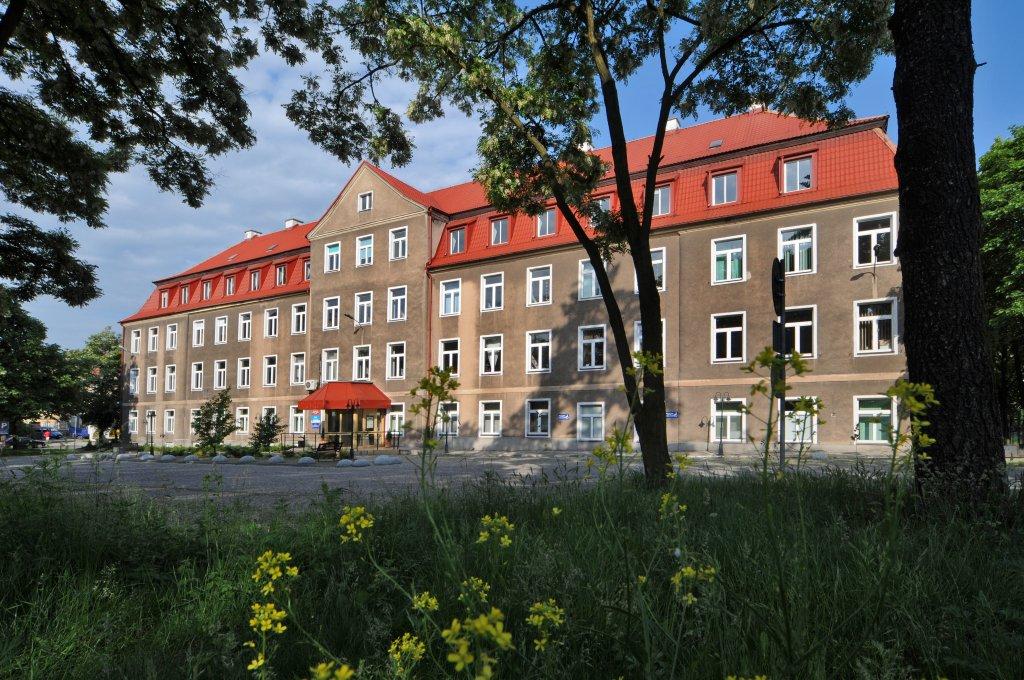 Dziękuję za uwagę
Wojewódzki Urząd Pracy w Szczecinie
ul. A. Mickiewicza  41
70-383 Szczecin
tel. 91 42 56 100
fax. 91 42 56 103
e-mail: sekretariat@wup.pl